Административное право
Система административных наказаний и общие правила их назначения
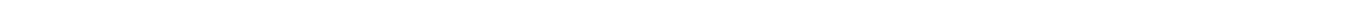 Автор: Ведяшкин Сергей Викторович
Темы вебинаров текущего семестра
1.Сущность административной ответственности, административное правонарушение;    
2.Система административных наказаний и общие правила их назначения;
Цели административных наказаний
Виды административных наказаний ст. 3.2. КоАП РФ
- предупреждение;
- административный штраф;
-конфискация орудия совершения или предмета административного правонарушения;
- лишение специального права, предоставленного физическому лицу;
- административный арест;
-административное выдворение за пределы Российской Федерации иностранного гражданина или лица без гражданства;
- дисквалификация;
- административное приостановление деятельности;
- обязательные работы;
- административный запрет на посещение мест проведения официальных спортивных соревнований в дни их проведения.
ПРЕДУПРЕЖДЕНИЕ
- мера административного наказания, выраженная в официальном порицании физического или юридического лица. 
- выносится в письменной форме.
- устанавливается за впервые совершенные административные правонарушения при отсутствии причинения вреда или возникновения угрозы причинения вреда жизни и здоровью людей, объектам животного и растительного мира, окружающей среде, объектам культурного наследия (памятникам истории и культуры) народов Российской Федерации, безопасности государства, угрозы чрезвычайных ситуаций природного и техногенного характера, а также при отсутствии имущественного ущерба.
ОСНОВНОЙ ВИД НАКАЗАНИЯ!!!
[Speaker Notes: Т.ж. могут выделяться и ограничивающие нормы!!!!]
АДМИНИСТРАТИВНЫЙ ШТРАФ
- является денежным взысканием, выражается в рублях;
- размеры для: граждан, должностных лиц, юр. лиц (миним., предельн, макс.); кратн!!!
- не может применяться к сержантам, старшинам, солдатам и матросам, проходящим военную службу по призыву, а также к курсантам военных профессиональных образовательных организаций и военных образовательных организаций высшего образования до заключения с ними контракта о прохождении военной службы.
-ОСНОВНОЙ ВИД НАКАЗАНИЯ!
Конфискация орудия совершения или предмета административного правонарушения
- принудительное безвозмездное обращение в федеральную собственность или в собственность субъекта Российской Федерации не изъятых из оборота вещей. 
- конфискация охотничьего оружия, боевых припасов и других дозволенных орудий охоты или рыболовства не может применяться к лицам, для которых охота или рыболовство является основным законным источником средств к существованию.
-НАЗНАЧАЕТСЯ ТОЛЬКО СУДЬЕЙ. 
-ОСНОВНОЙ/ДОПОЛНИТЕЛЬНЫЙ 
ВИД НАКАЗАНИЯ
ЛИШЕНИЕ СПЕЦИАЛЬНОГО ПРАВА
- ПРИМЕНЯЕТСЯ ТОЛЬКО К ФИЗ. ЛИЦАМ
- ЛИШЕНИЕ ПРАВА ОХОТЫ, ПРАВА НА ОРУЖИЕ, ПРАВА НА ИСПОЛЬЗОВАНИЕ ВЫСОКОЧАСТОТНЫХ РЕСУРСОВ – ОСНОВНОЙ ВИД НАКАЗАНИЯ;
- ЛИШЕНИЕ ПРАВА УПРАВЛЕНИЯ ТС-ДОПОЛНИТЕЛЬНЫЙ! 
Срок лишения специального права не может быть менее одного месяца и более трех лет.
(ИНВАЛИДЫ, ОХОТНИКИ)
Административный арест
Административное выдворение за пределы Российской Федерации иностранного гражданина или лица без гражданства
заключается в принудительном и контролируемом перемещении указанных граждан за пределы Российской Федерации или в контролируемом самостоятельном выезде иностранных граждан из Российской Федерации.
назначается судьей, а в случае совершения правонарушения при въезде в РФ - соответствующими должностными лицами.
за счет средств таких иностранного гражданина или лица без гражданства либо за счет средств пригласившего их органа, дипломатического представительства или консульского учреждения иностранного государства, гражданином которого является выдворяемый иностранный гражданин, международной организации либо ее представительства, физического или юридического лица.
Основной или дополнительный вид наказания!!!
Дисквалификация
Административное приостановление деятельности
- заключается во временном прекращении деятельности лиц, осуществляющих предпринимательскую деятельность без образования юридического лица, юридических лиц, их филиалов, представительств, структурных подразделений, производственных участков, а также эксплуатации агрегатов, объектов, зданий или сооружений, осуществления отдельных видов деятельности (работ), оказания услуг. 
- применяется в случае угрозы жизни или здоровью людей, возникновения эпидемии, эпизоотии, заражения (засорения) подкарантинных объектов карантинными объектами, наступления радиационной аварии или техногенной катастрофы, и т.д.
- устанавливается на срок до девяноста суток. Срок административного приостановления деятельности исчисляется с момента фактического приостановления деятельности.
-на основании ходатайства лица, осуществляющего предпринимательскую деятельность без образования юридического лица, или юридического лица досрочно прекращают исполнение административного наказания в виде административного приостановления деятельности, если будет установлено, что устранены указанные обстоятельства.
-Основной вид! Назначается судьей (искл.)!!!
Обязательные работы
- безвозмездные, общественно-полезные;
- срочные (от 20 до 200часов);
- основной вид;
- назначаются судьей;
- не назначаются отдельным категориям!
Административный запрет на посещение мест проведения официальных спортивных соревнований в дни их проведения
- заключается во временном запрете гражданину на посещение таких мест в дни проведения официальных спортивных соревнований и устанавливается за нарушение правил поведения зрителей при проведении официальных спортивных соревнований. 
- назначается судьей.
-устанавливается на срок от шести месяцев до семи лет.
- основной или дополнительный вид
Назначение административных наказаний
Учитываются:
-  Смягчающие (ст. 4.2) или отягчающие (ст. 4.3) обстоятельства;
- срок привлечения к административной ответственности;
- характеристика личности правонарушителя;
- имущественное или финансовое состояние правонарушителя
Сроки привлечения к административной ответственности
2 месяца, если дело рассматривается в адм. порядке;
3 месяца, если в судебном;
1 год (экологическое, трудовое, авторское, патентное, природоресурсное и т.д.);
2 года (бюджетное, валютное , таможенное)
3 года (полит партии, банкротство)
6 лет коррупция, терроризм)
Сроки исчисляются при длящемся со дня обнаружения, по общему правилу со дня совершения!!!!!!
Срок, в течение которого лицо считается подвергнутым административному наказанию
Лицо, которому назначено административное наказание за совершение административного правонарушения, считается подвергнутым данному наказанию со дня вступления в законную силу постановления о назначении административного наказания до истечения одного года со дня окончания исполнения данного постановления.
Спасибо за внимание!